TRƯỜNG TIỂU HỌC NGUYỄN MINH QUANG
TRUYỀN THÔNGPHÒNG, CHỐNG BỆNH COVID - 19   Năm học: 2023-2024
THÔNG ĐIỆP 2K
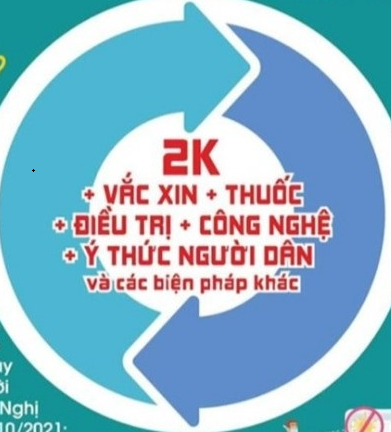 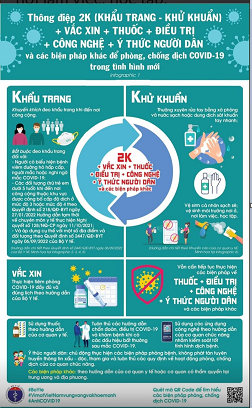 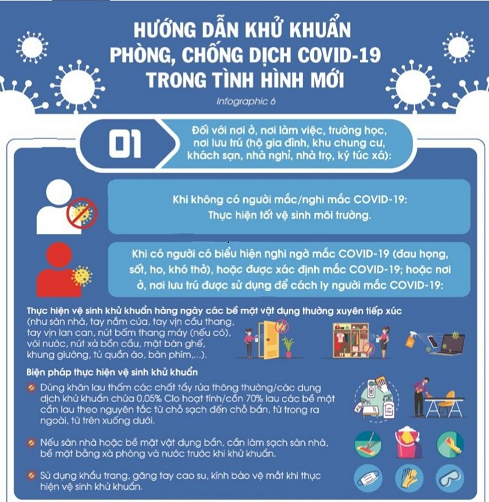 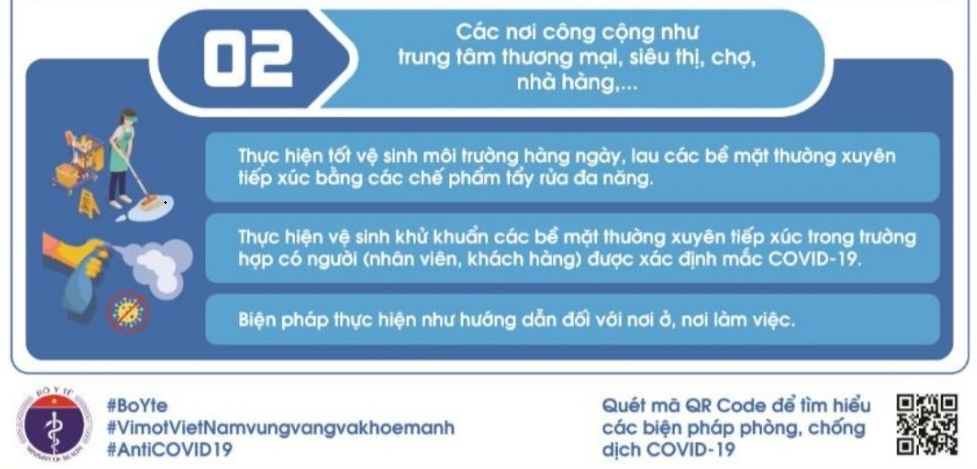 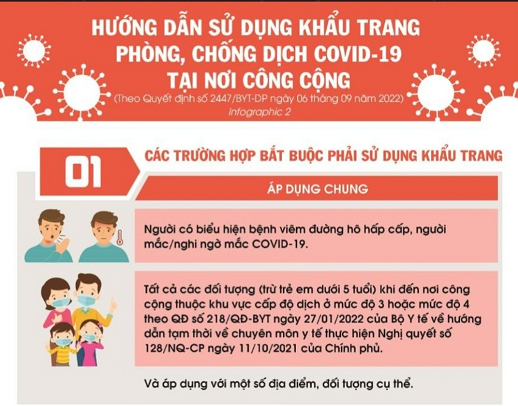 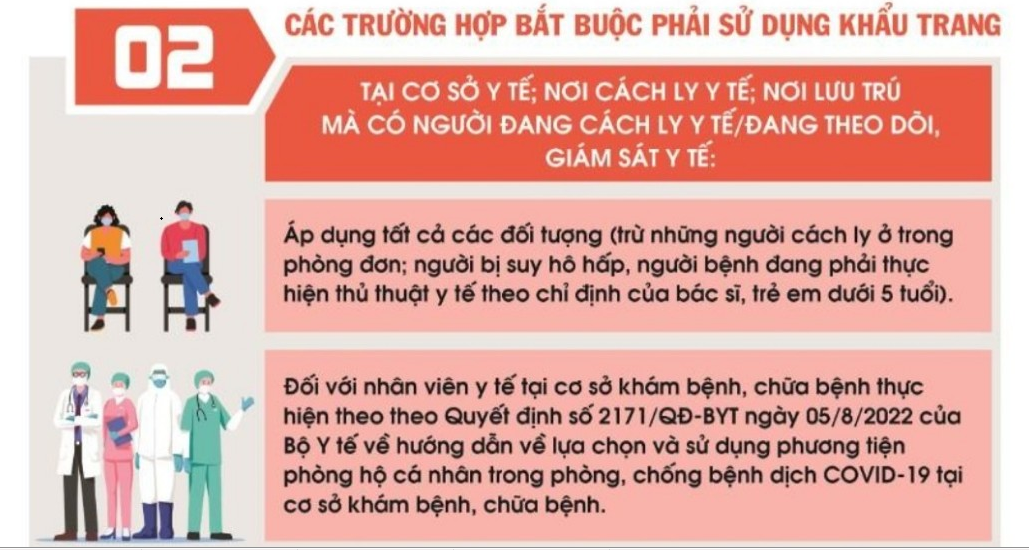 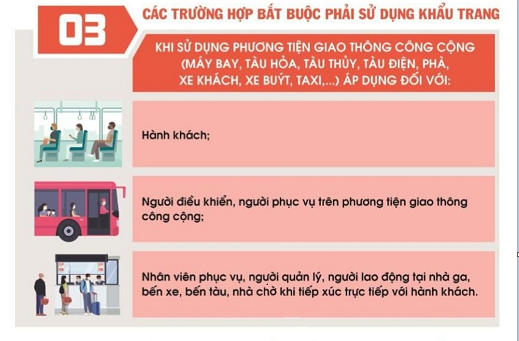 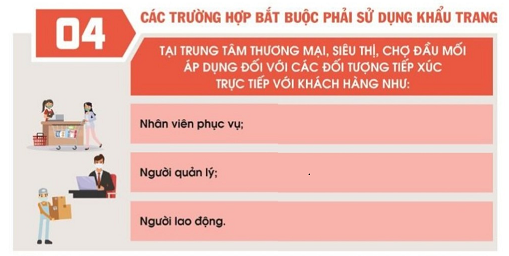 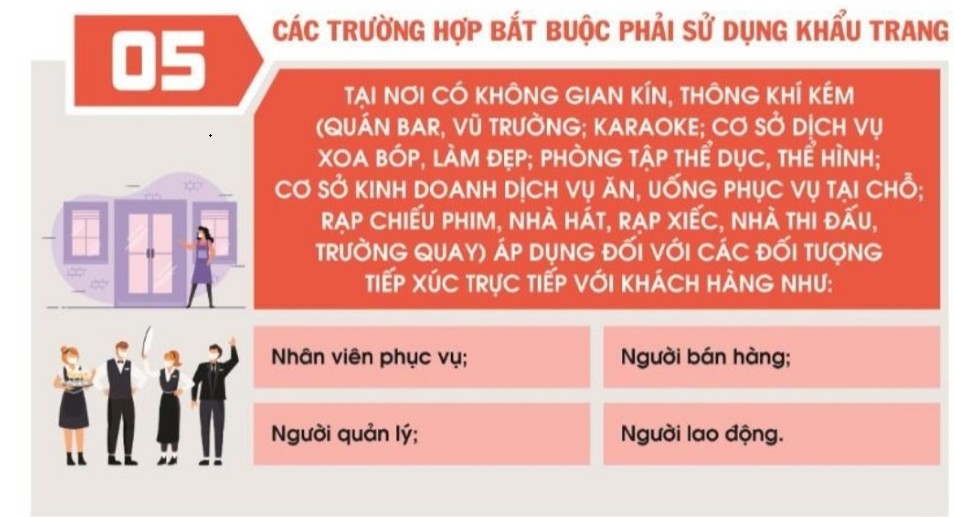 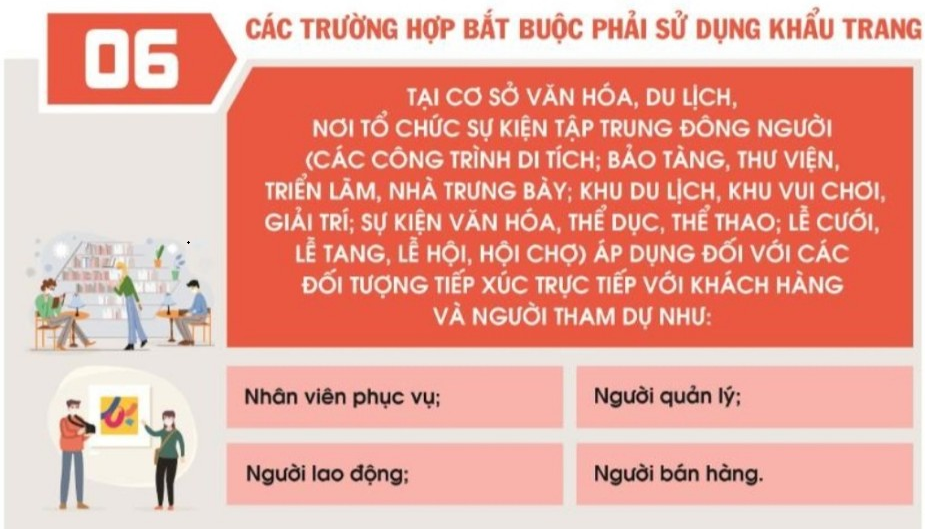 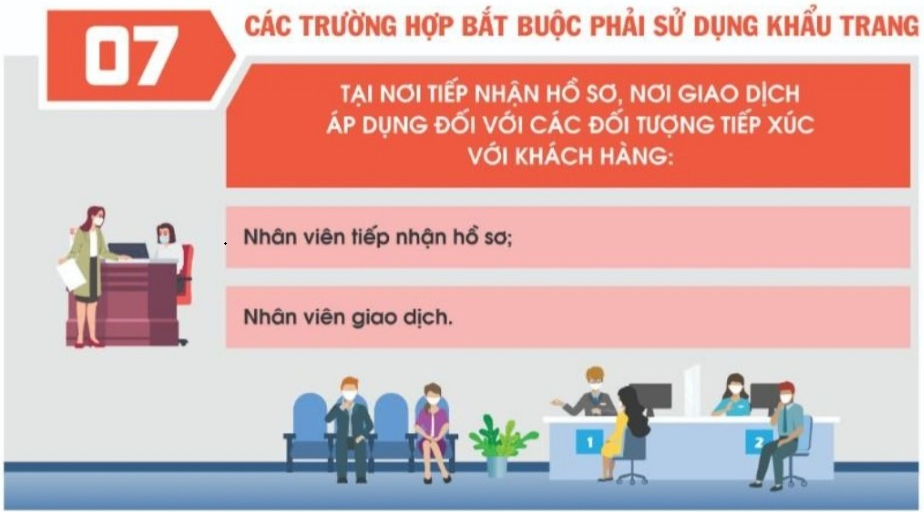 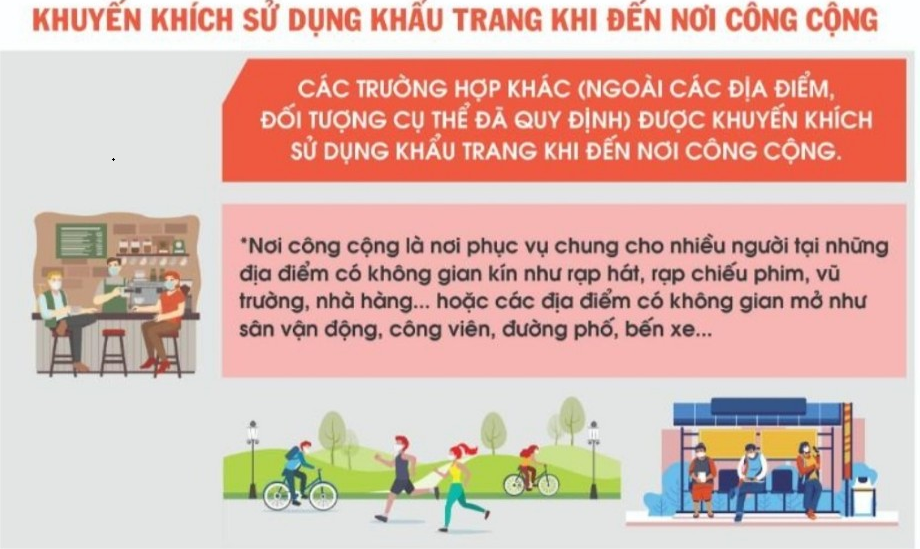 XIN TRÂN THÀNH CẢM!